KIỂM TRA BÀI CŨ
1. Nhắc lại dấu hiệu nhận biết hai đường thẳng song song
2. Quan sát hình 13. Cho biết: hai cạnh AB và CD của tứ giác ABCD có song song không? Vì sao?
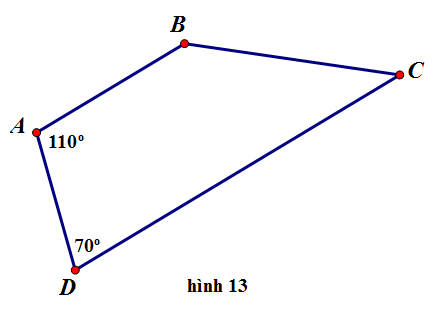 Đáp án: 
Một đường thẳng c cắt hai đường thẳng a và b mà trong các góc tạo thành có:
 Một cặp góc so le trong bằng nhau
- Hoặc một cặp góc đồng vị bằng nhau
 Hoặc một cặp góc trong cùng phía bù nhau (tổng số đo = 180o ) thì a// b
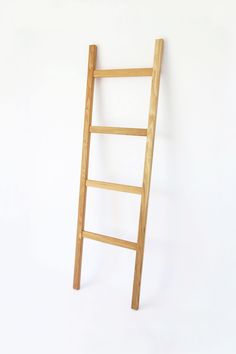 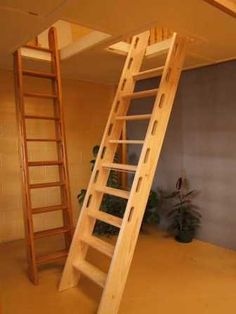 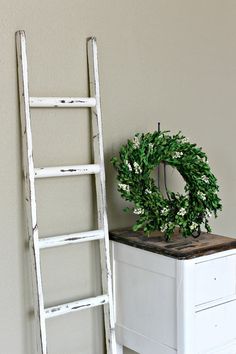 Tiết 2: Bài 2.
HÌNH THANG
A
B
B
C
600
600
D
C
D
A
E
F
1050
H
750
G
N
I
750
1200
1150
M
K
1) Định nghĩa:
Đáy nhỏ
AB // CD
Tứ giác ABCD là hình thang <=>
Cạnh bên
Cạnh bên
Đường cao
Có nhận xét gì về hai góc kề một cạnh bên của hình thang ?
Đáy lớn
Định nghĩa: Hình thang là tứ giác có hai cạnh đối song song.
?1. Mỗi tứ giác sau có phải là hình thang hay không? Vì sao?
EFGH là hình thang (Vì GF//HE)
ABCD là hình thang     (Vì BC//AD)
E
B
C
N
I
F
G
H
A
D
M
K
a)
b)
c)
a) Tìm các tứ giác là hình thang ?
? 1
b) Có nhận xét gì về hai góc kề một cạnh bên của hình thang ?
H15.a) 
BC//AD vì có 2 góc so le trong bằng nhau(= 60o )
Vậy tứ giác ABCD là hình thang
H15.b) 
GF//HE vì có 2 góc trong cùng phía bù nhau
Vậy tứ giác EFGH là hình thang
H15.c) 
Tứ giác MKNI không là hình thang
B
C
600
1200
D
A
E
F
750
1050
H
G
HÌNH THANG
Có nhận xét gì về hai góc kề một cạnh bên của hình thang ?
Tính chất về góc:
Hai góc kề với một cạnh bên của hình thang thì bù nhau.
?2
Cho hình thang có đáy AB, CD
A
B
2
1
1
2
D
C
(AB//CD)
a) Cho AD//BC. C/m AD = BC, AB = CD
Xét:
có:
(slt)
AC chung
(slt)
Vậy:
2 cạnh bên bằng nhau
Nếu một hình thang 
có hai cạnh bên song song
2 cạnh đáy bằng nhau
?2
Cho hình thang có đáy AB, CD
A
B
D
C
(AB//CD)
b) Cho AB = CD.    C/m AD = BC ,        AD // BC
Xét:
Có:    AC chung
AB = CD (gt)
Vậy:
2
hai cạnh bên bằng nhau
1
1
2
Nếu một hình thang có hai đáy bằng nhau
hai cạnh bên song song
C
500
B
1300
D
A
2) Hình thang vuông:
Định nghĩa:
Hình thang vuông là hình thang có một góc vuông.
C
A
B
A
y
B
500
x
x
400
650
B
800
700
y
x
y
A
D
D
C
D
C
(a)
(b)
(c)
BÀI TẬP VẬN DỤNG
Bài 7(SGK/71) Tìm x và y trong hình thang ABCD đáy AB, CD
Ta có:
Ta có:
Ta có:
(đồng vị)
(slt)
Bài 8 : Hình thang ABCD (AB // CD)  có  
Tính các góc của hình thang.
Và
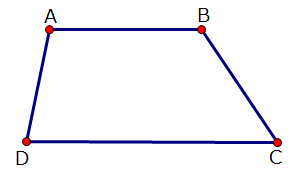 Giải:
Trong hình thang ABCD ta có :
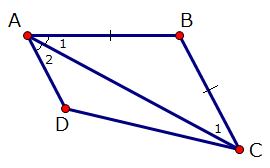 Tứ giác ABCD, AB = BC
AC là phân giác góc A
gt
ABCD là hình thang
kl
Bài 9
AB = BC (gt)
AC là phân giác góc A (gt)
tam giác ABC cân tại B
AD // BC
Tứ giác ABCD là hình thang
(tứ giác có 2 cạnh đối song song)
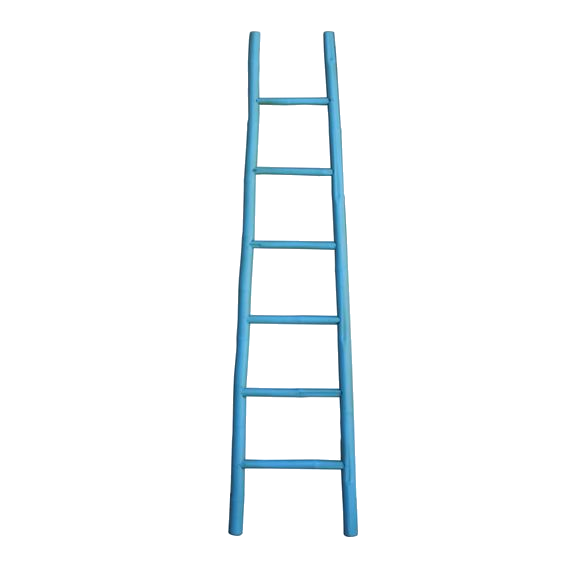 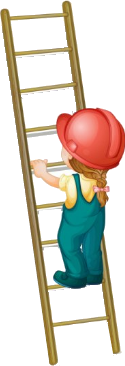 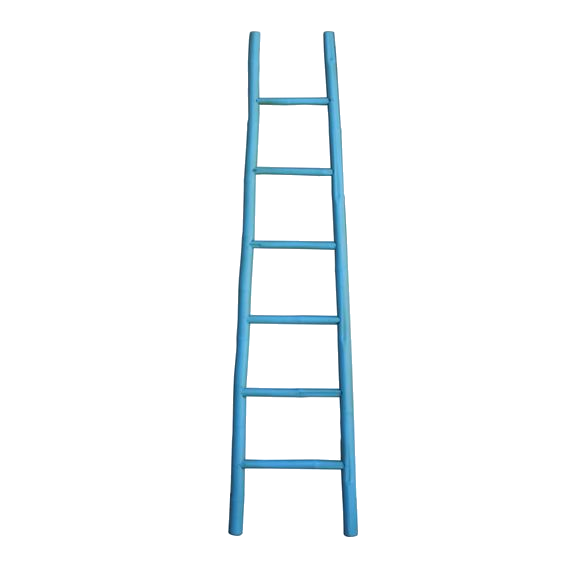 Tứ giác có 
2 cạnh đối 
song song
Trường hợp 
đặc biệt
Hình thang
có 1 góc vuông
Định nghĩa
Hình Thang vuông
HÌNH THANG
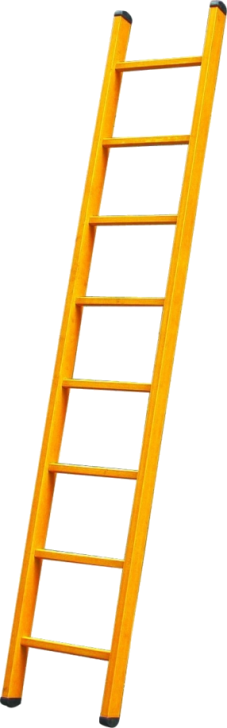 2 cạnh đáy
bằng nhau
2 cạnh bên
bằng nhau
Tính chất
2 cạnh bên //
Cạnh
Góc
2 cạnh bên
song song
2 cạnh đáy
 bằng nhau
2 cạnh bên
 bằng nhau
Hai góc kề 1 cạnh bên bù nhau
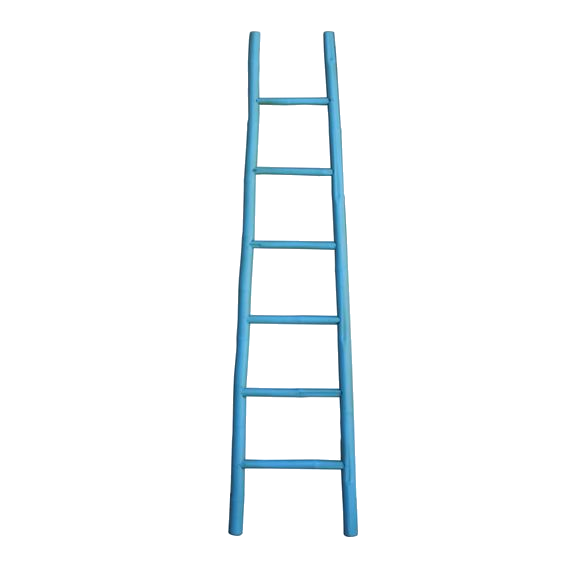 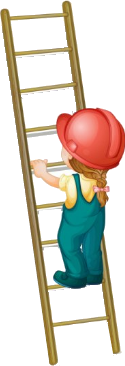 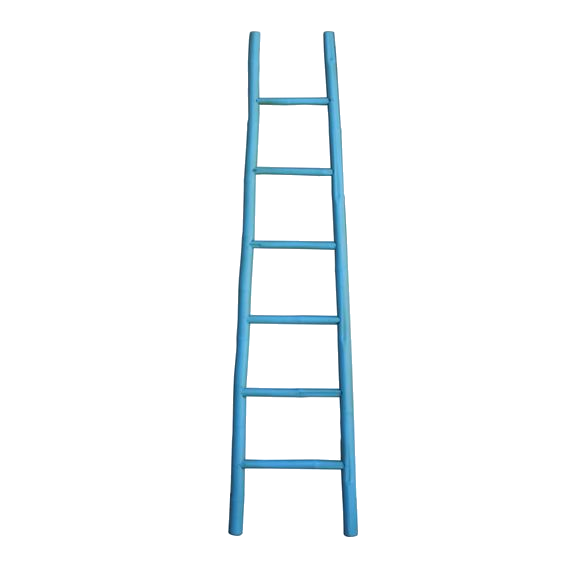 Tứ giác có 
2 cạnh đối 
song song
Trường hợp 
đặc biệt
Hình thang
có 1 góc vuông
Định nghĩa
Hình Thang vuông
HÌNH THANG
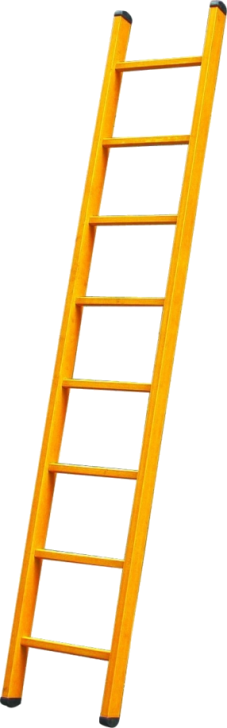 2 cạnh đáy
bằng nhau
2 cạnh bên
bằng nhau
Tính chất
2 cạnh bên //
Cạnh
Góc
2 cạnh bên
song song
2 cạnh đáy
 bằng nhau
2 cạnh bên
 bằng nhau
Hai góc kề 1 cạnh bên bù nhau